Year 3 GP Tutor Update
Dr Louise Sands
2024/25 – 3rd September 2024
[Speaker Notes: Introduce ourselves and work contexts and why we love GP!]
Need to know
A big thank you!
Objectives for this session
Student Feedback from 23-24
Overview of Year 3 GP placement
Home visits
Assessment / MyProgress
Sharing ideas for managing 6 students in practice
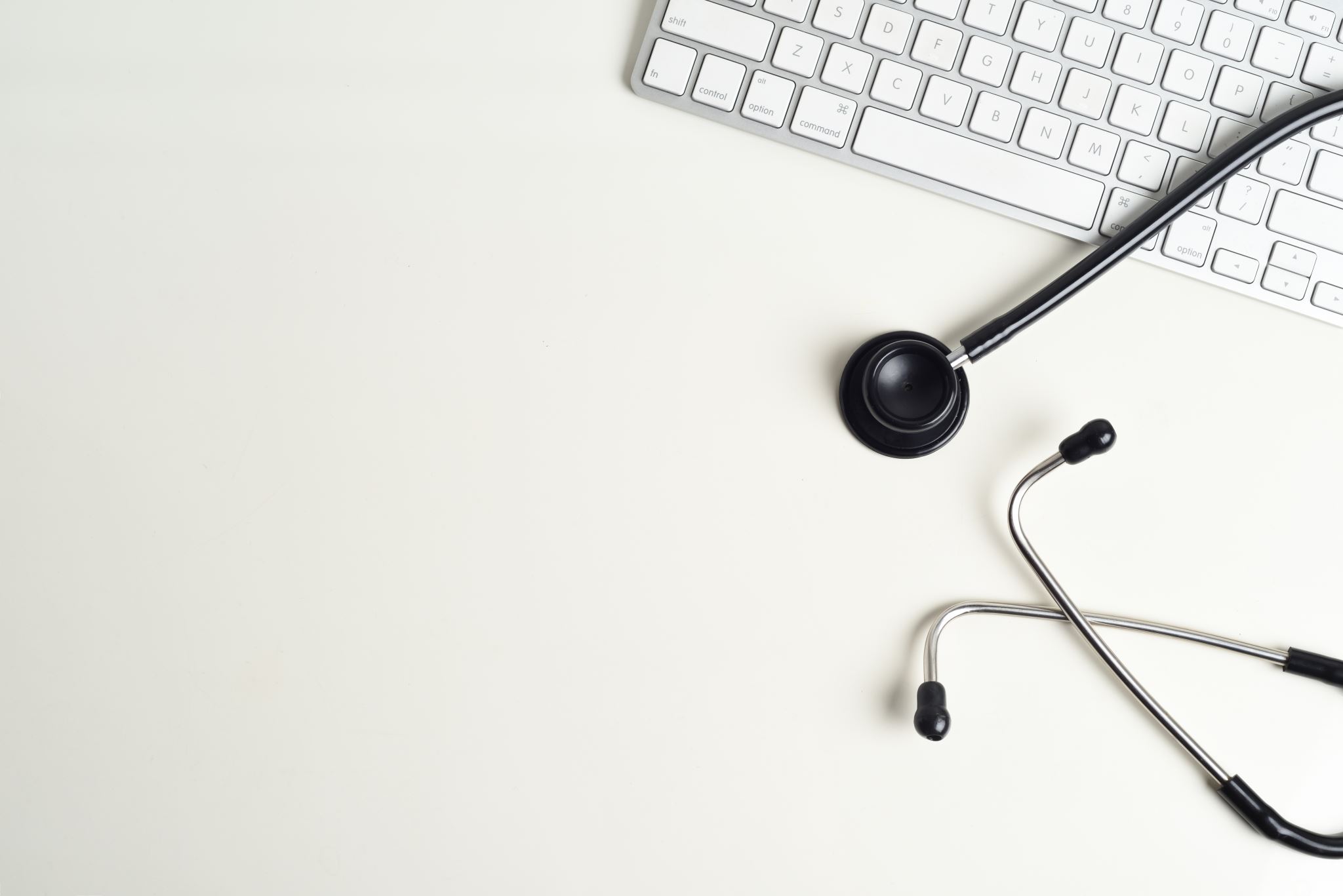 What experience have we in this group?
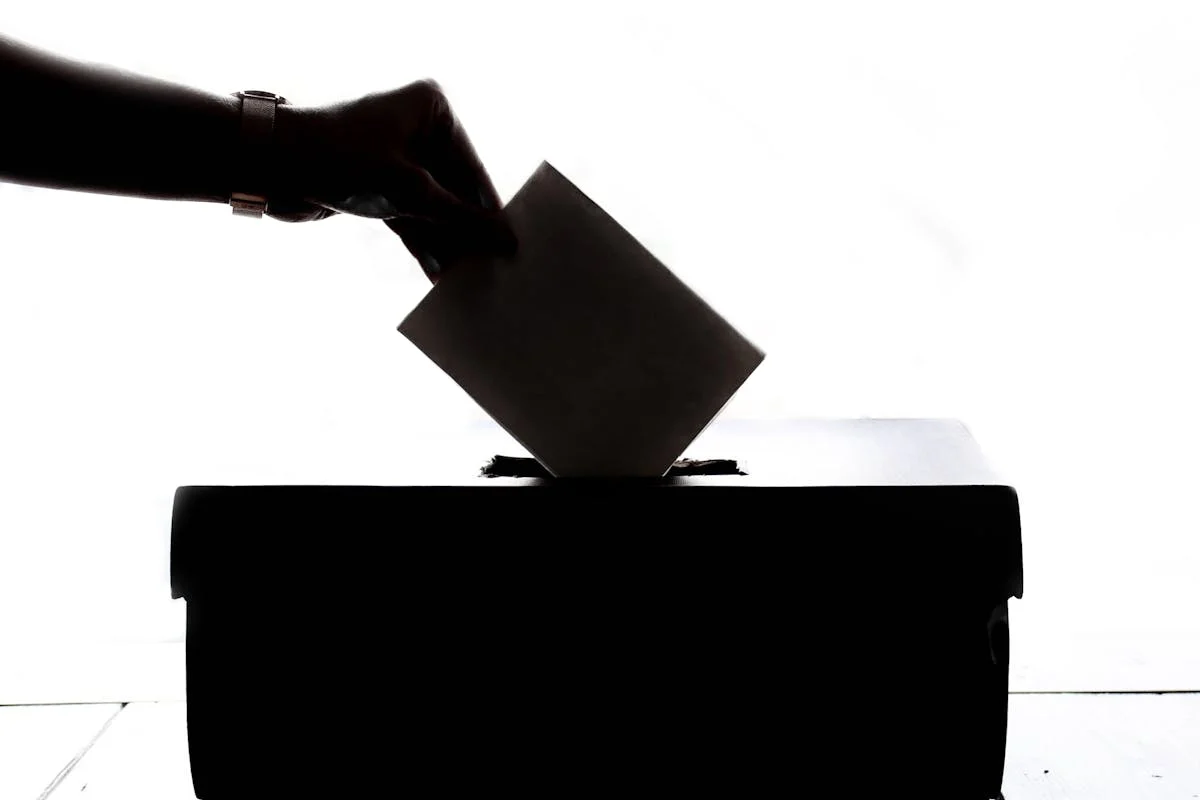 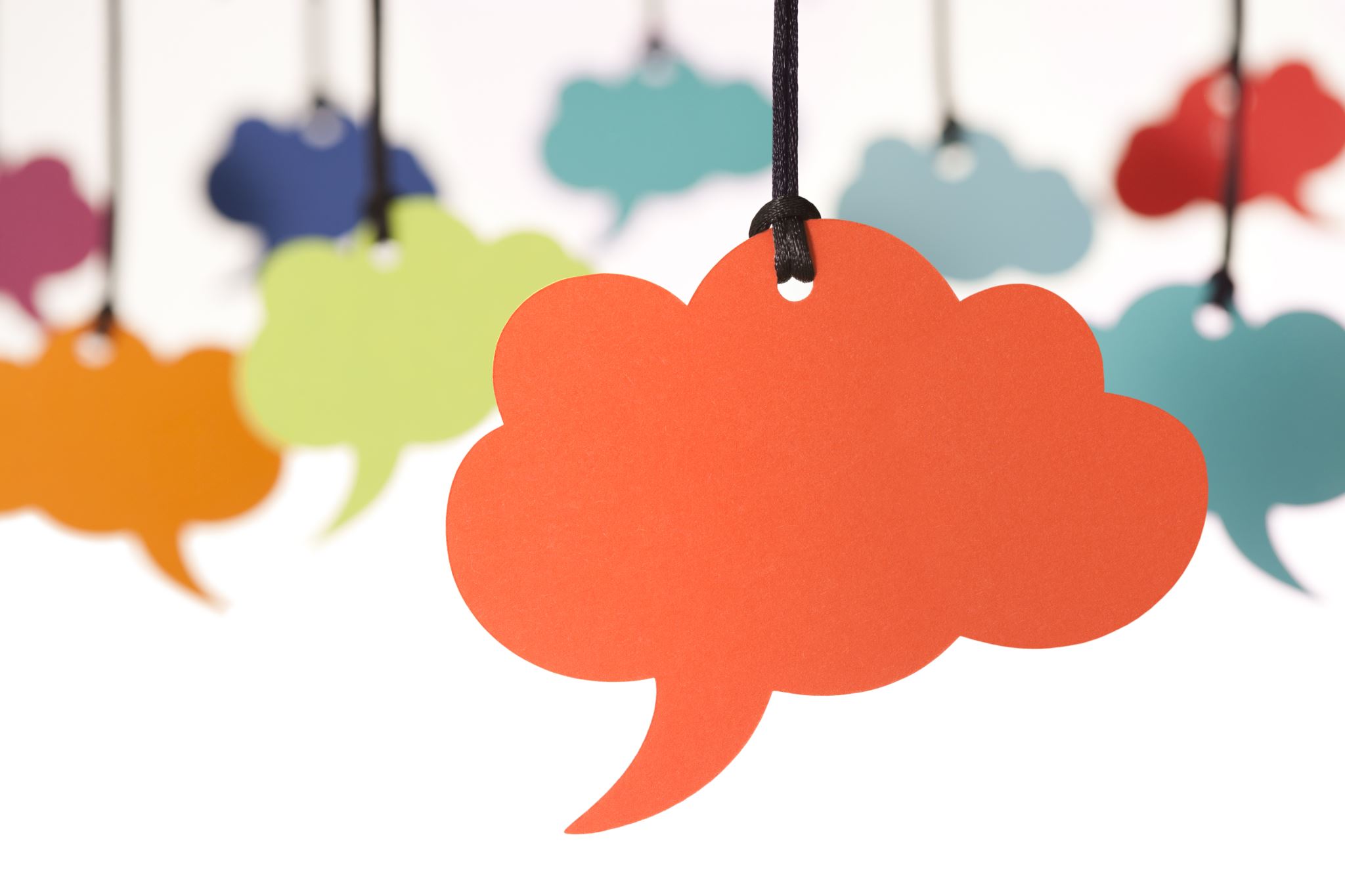 What did the students say?
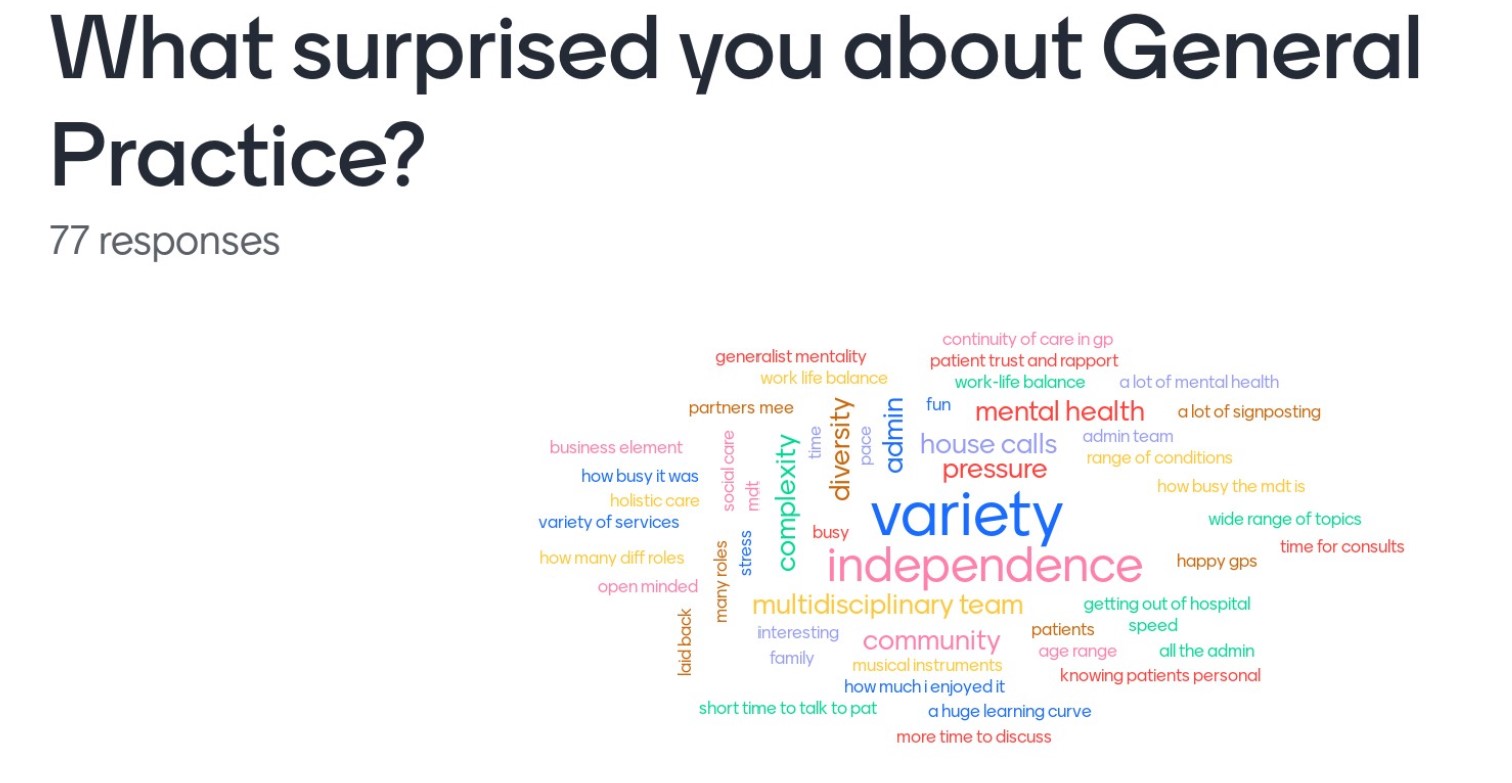 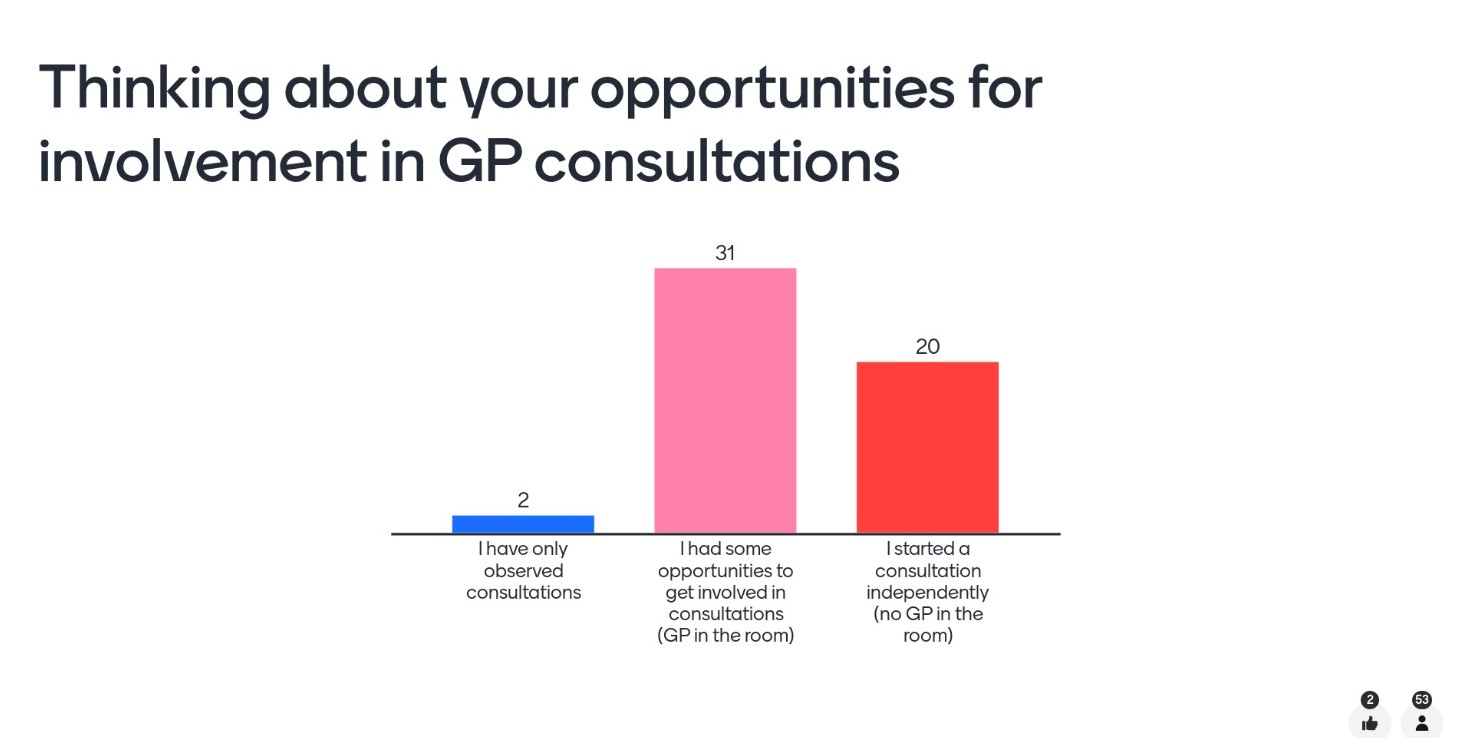 What “stood out” for students?
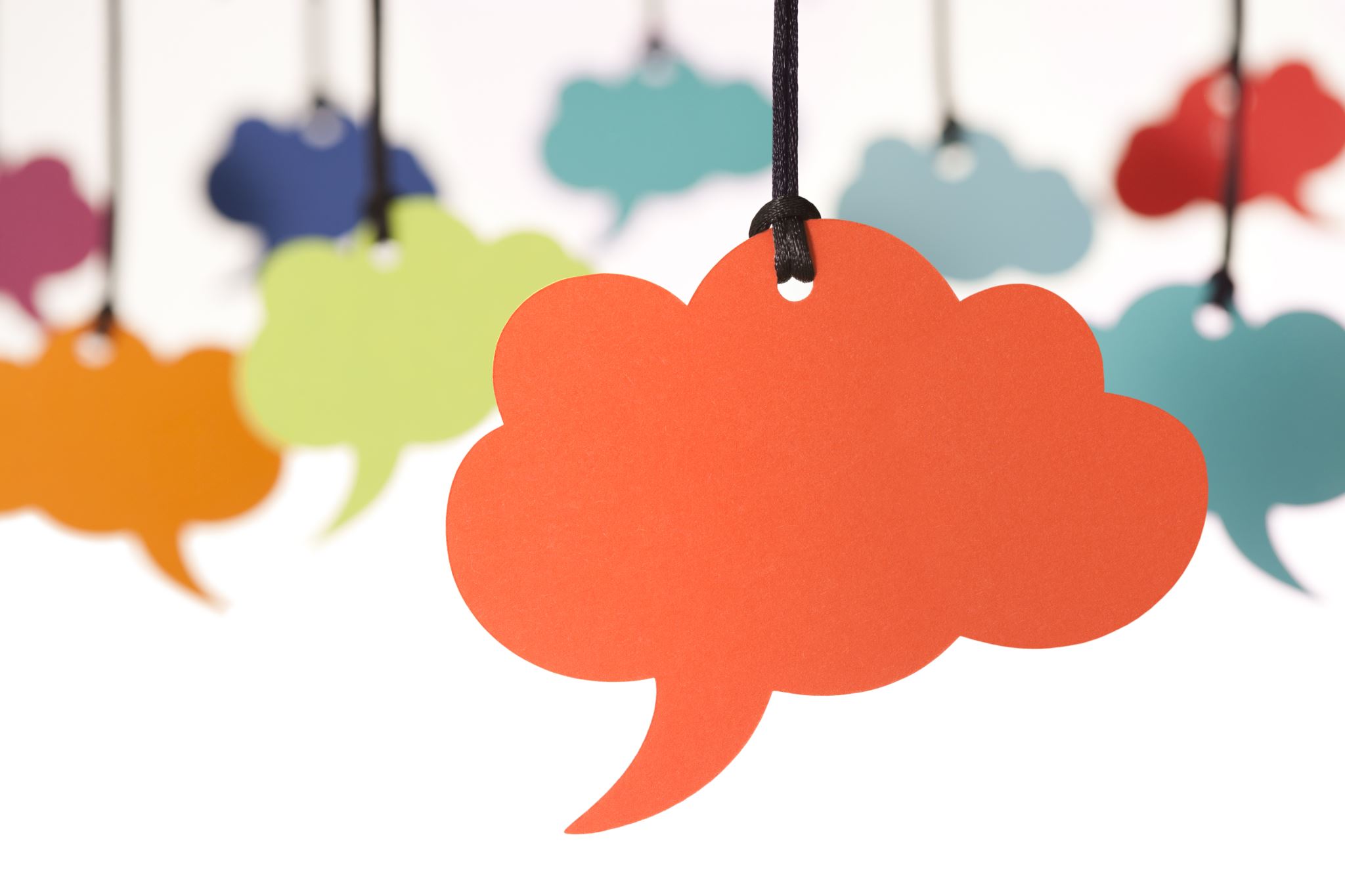 How did students think placement could be improved?
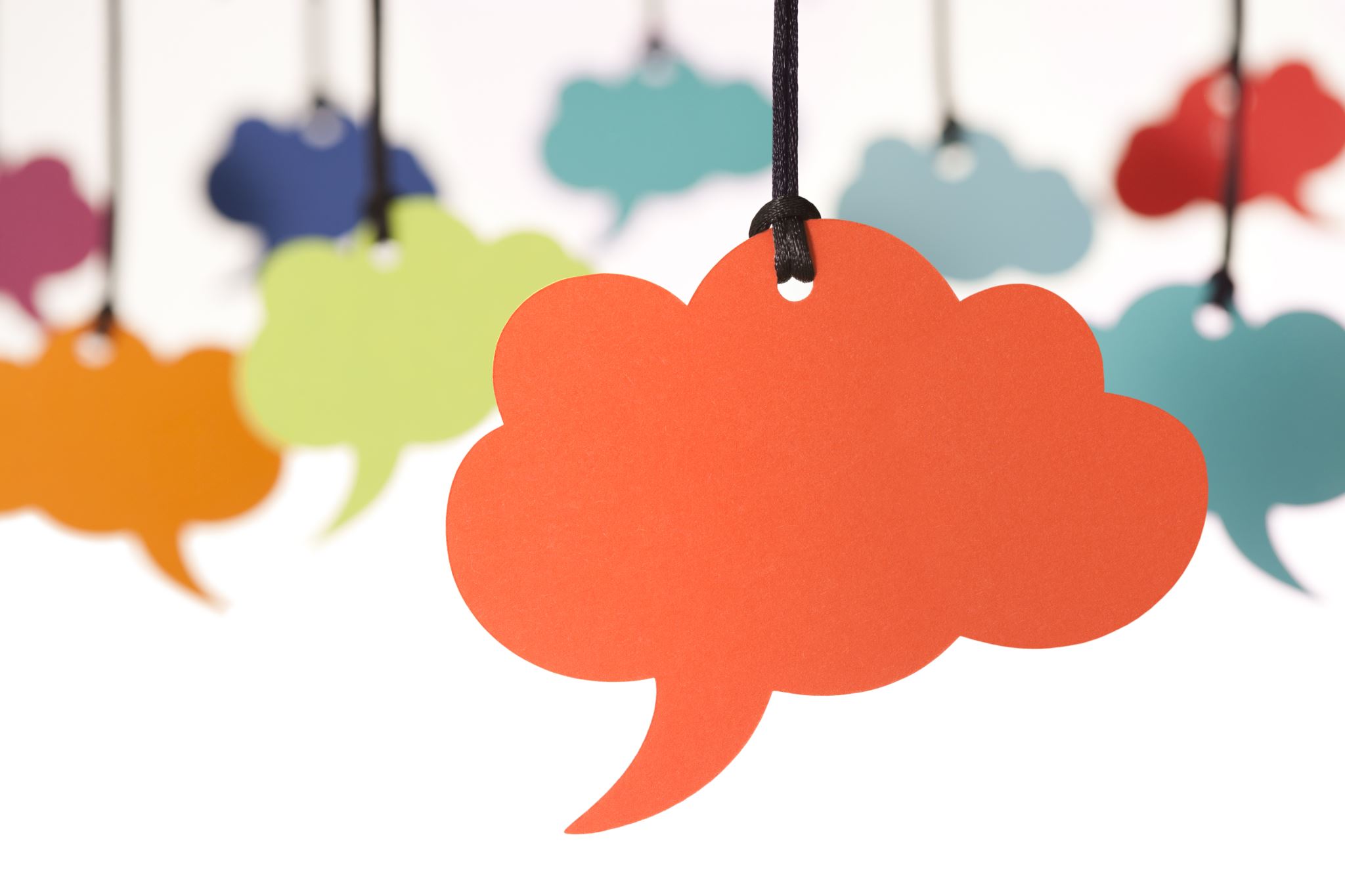 Aims of Year 3 GP Placement
For students to understand the structure, principles and practice of GP work, and how primary care is different from secondary care

For students to understand patients and their illnesses within all their complexity and social and cultural contexts
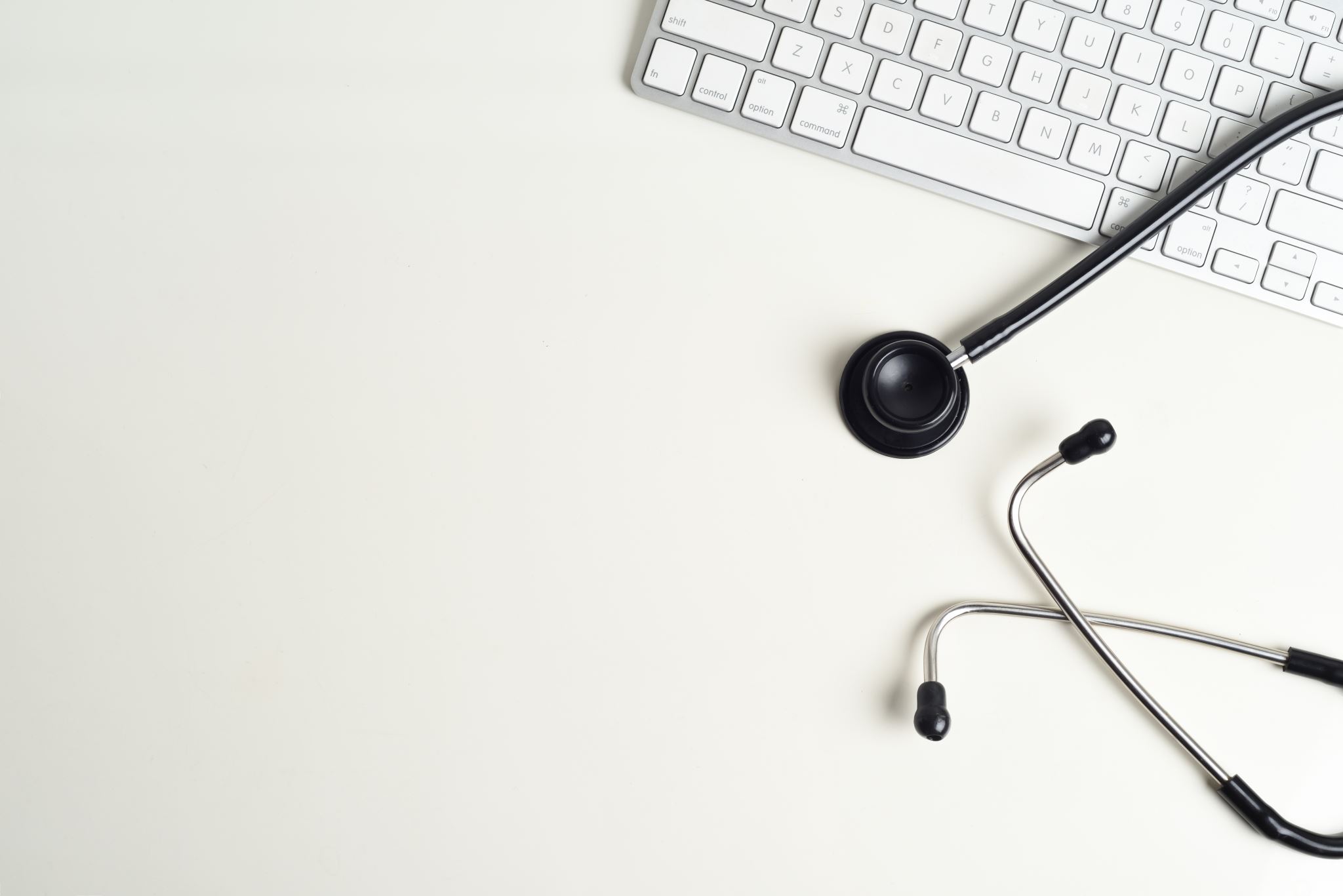 What you (and the students) need to know
GP Tutor and student guide available on the QUBGP website

Year 3 Curriculum
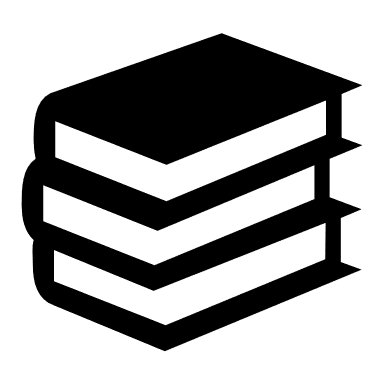 Important Dates
LIC1 – 
Wednesdays in GP 11th September- 4th December 2024 
NOT in practice 13th November 
LIC2 – 
Wednesdays in GP 5th February – 21st May 2025 
NOT in practice 19th Feb/16 April/23 April/30 April
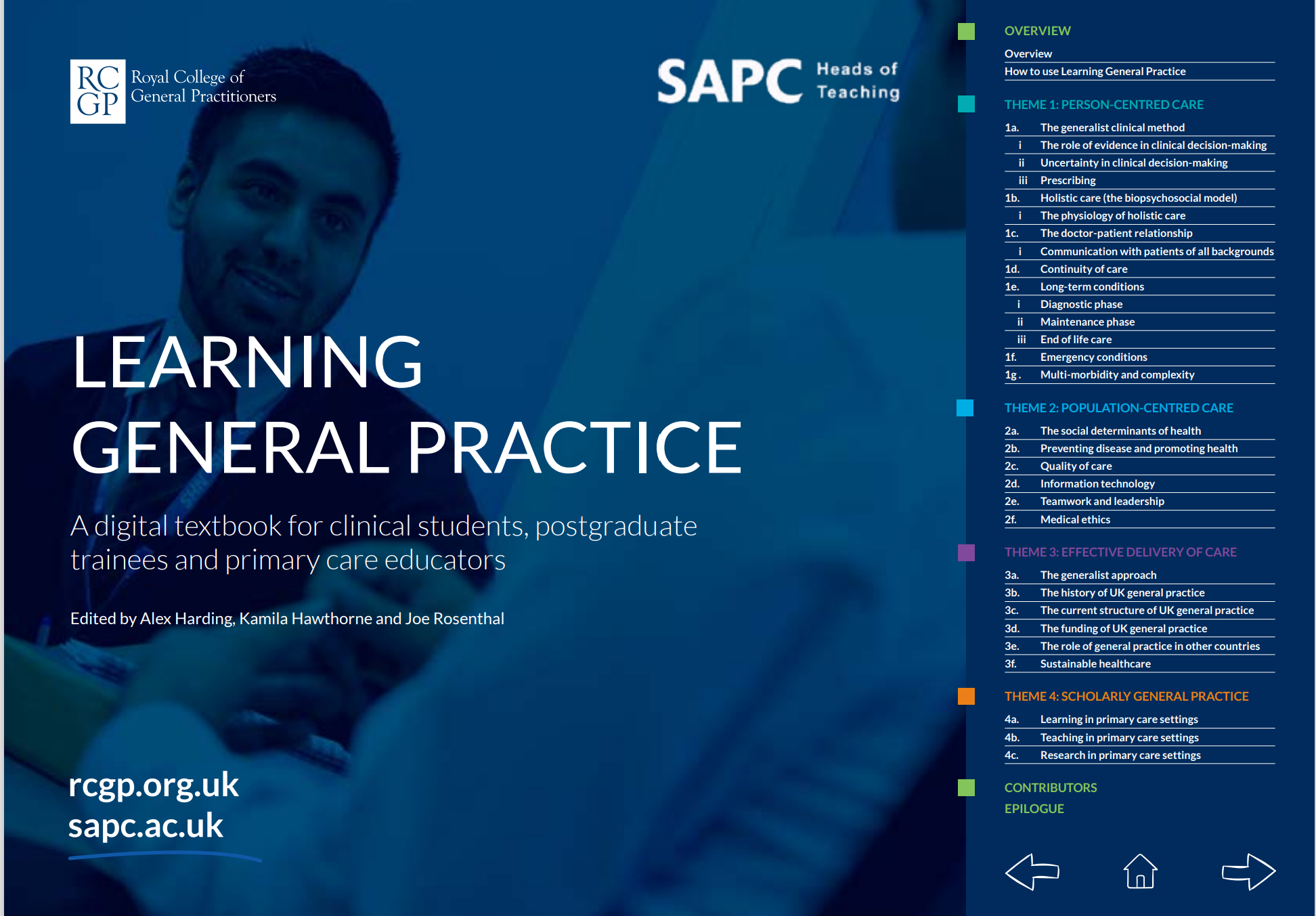 https://www.rcgp.org.uk/getmedia/074af536-aaae-4eef-95cb-63ee18e96fda/learning-general-practice.pdf
Learning Objective- Person-centred Care
Learning Objective- Population Centred Care
Learning Objective – Effective delivery of Care
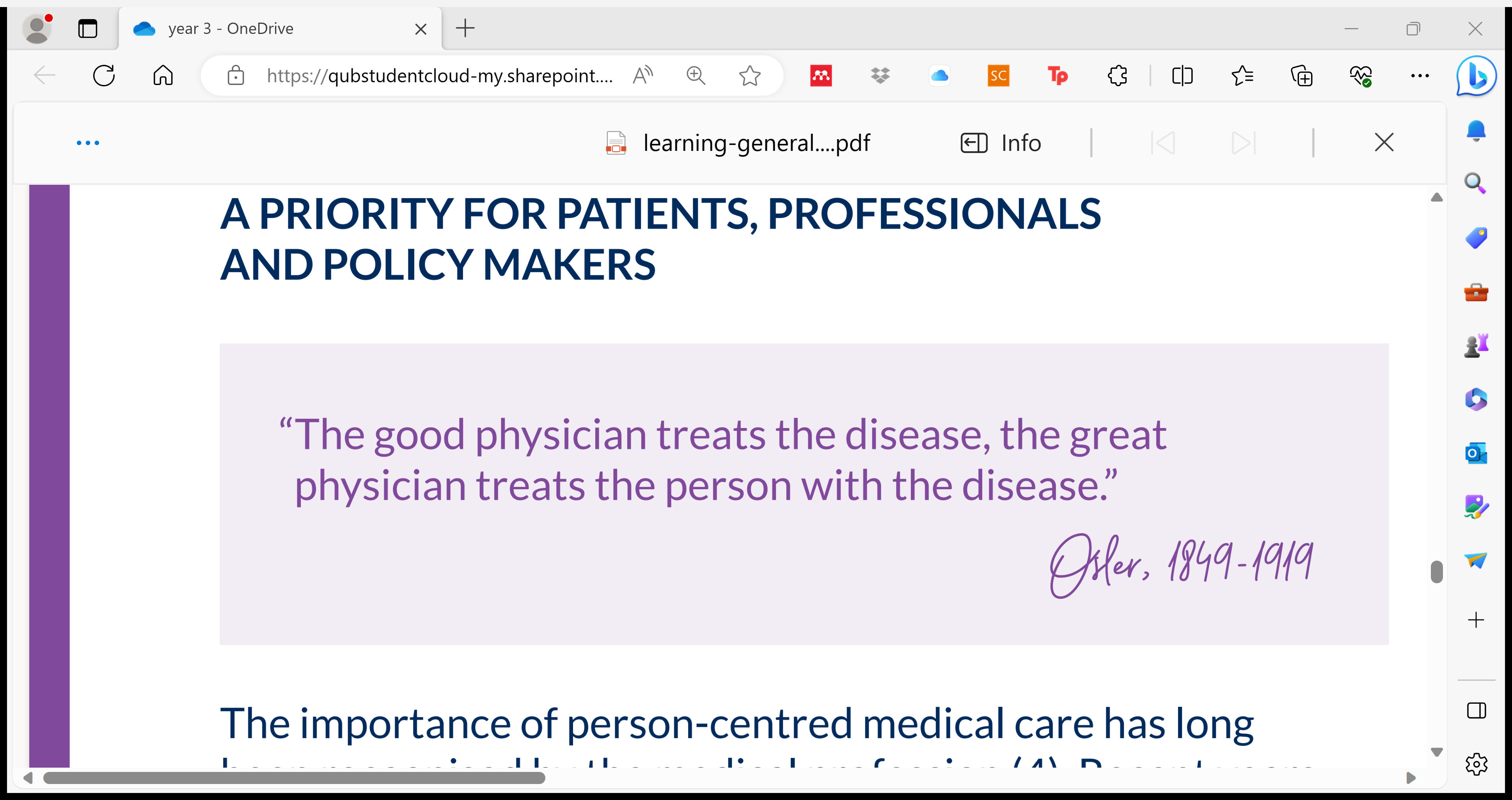 What experience have these students had in GP in years 1+2?
New to QUB
Year 3 GP placement – higher funding
Intro Session- what’s included?
GP Practice- Email reminder to students?
What will they do on GP placement?
Induction
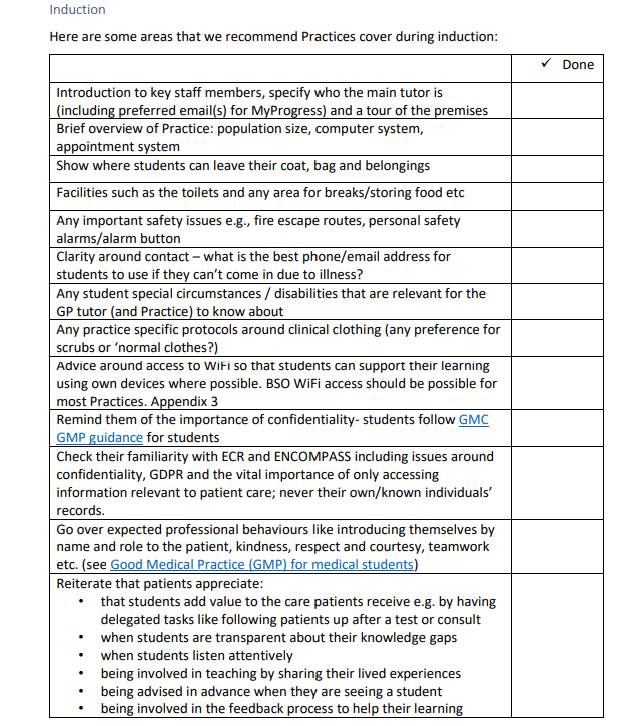 Clinical Consultation
Sample timetable
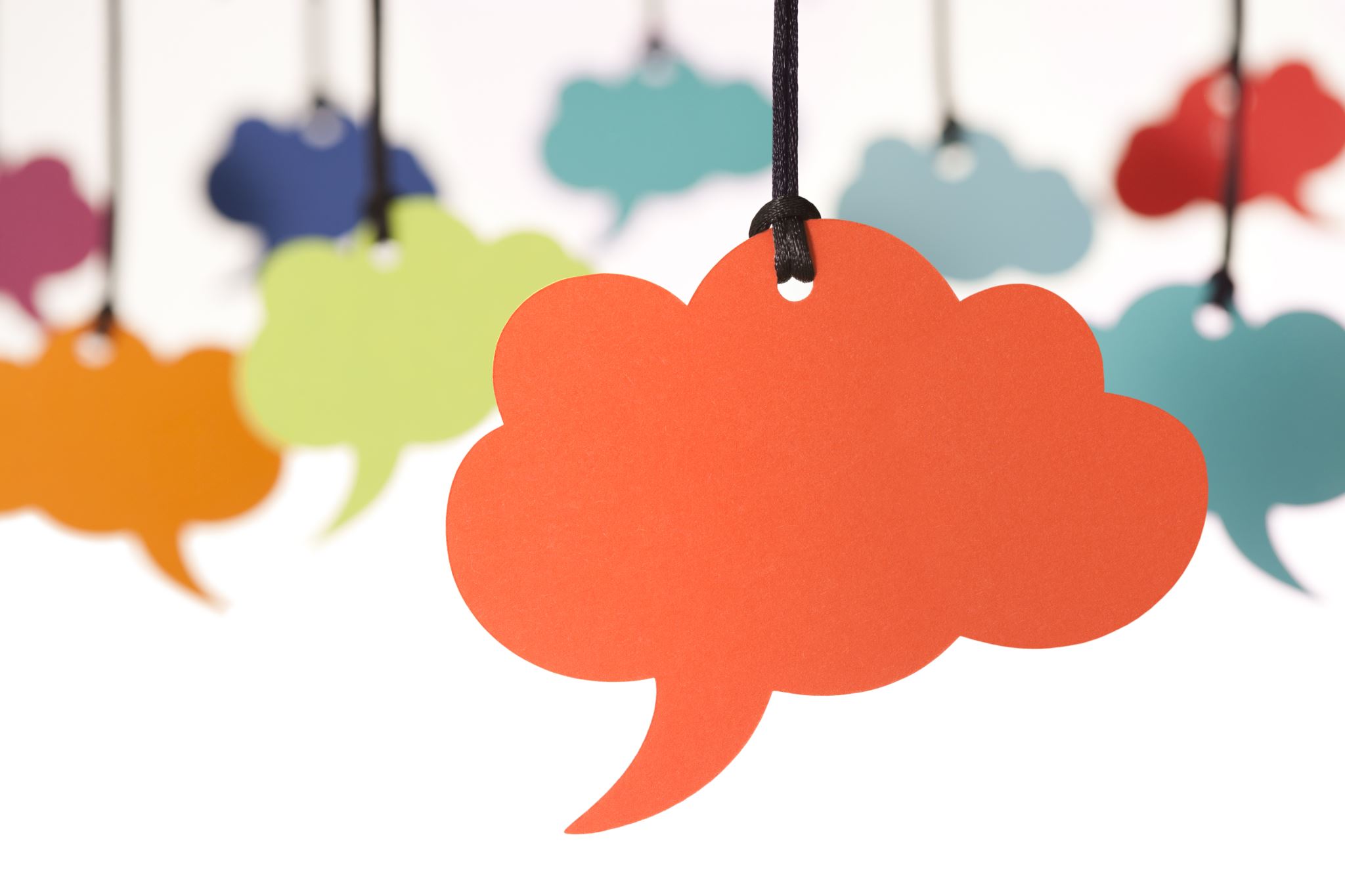 Any thoughts?
Students and Home Visits
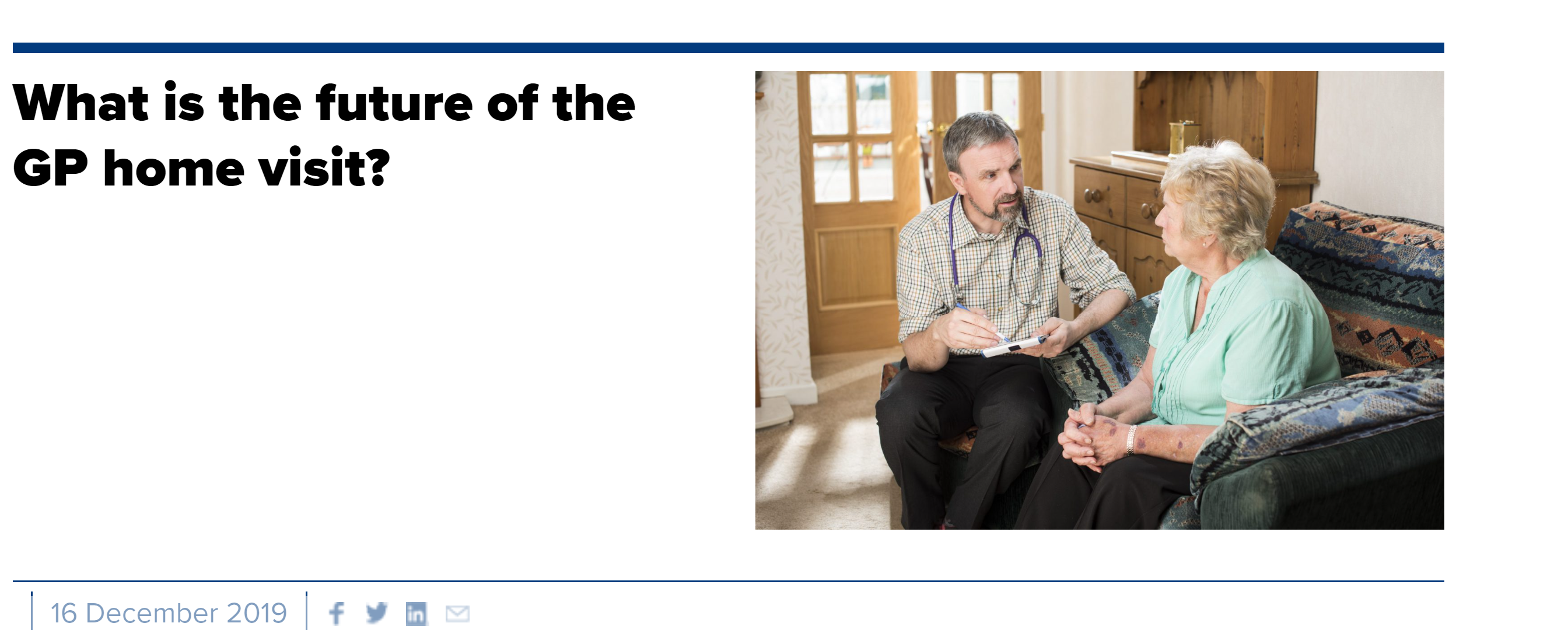 Home Visiting
Home Visiting
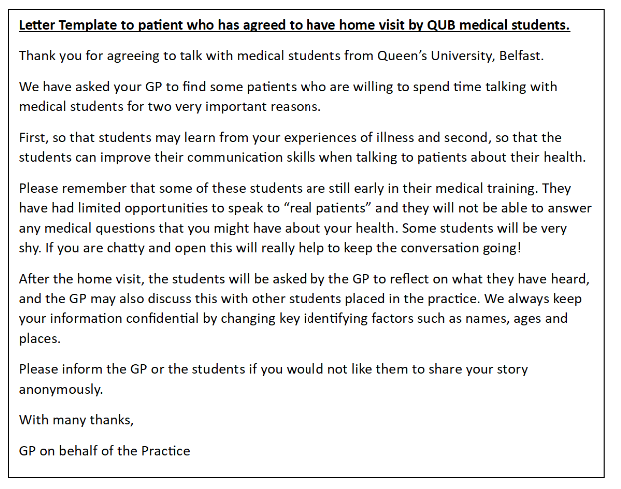 Home Visiting
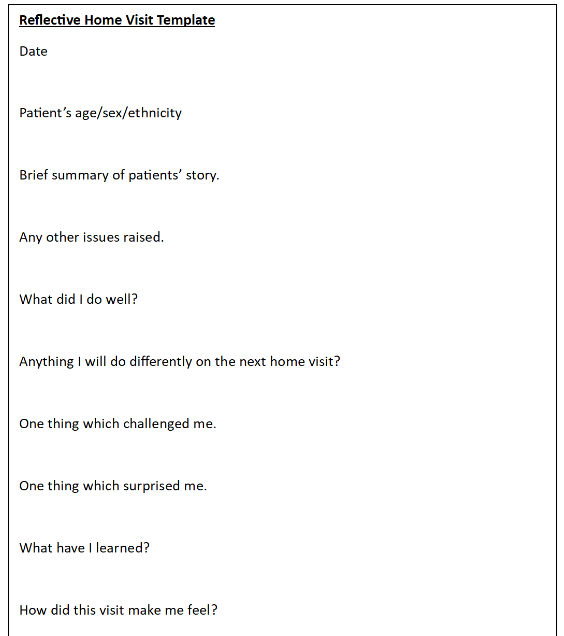 Healthcare Human Factors
https://vpc.medicalschoolscouncil.or.uk/

NEED
Access to wi-fi
Computer with speakers
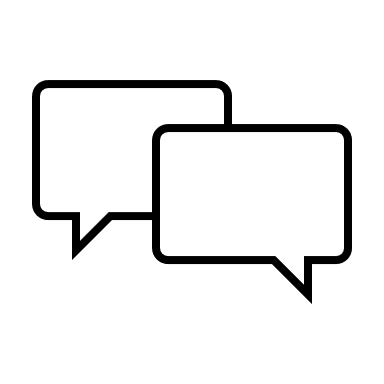 Reflecting on the emotional impact of working in health care.
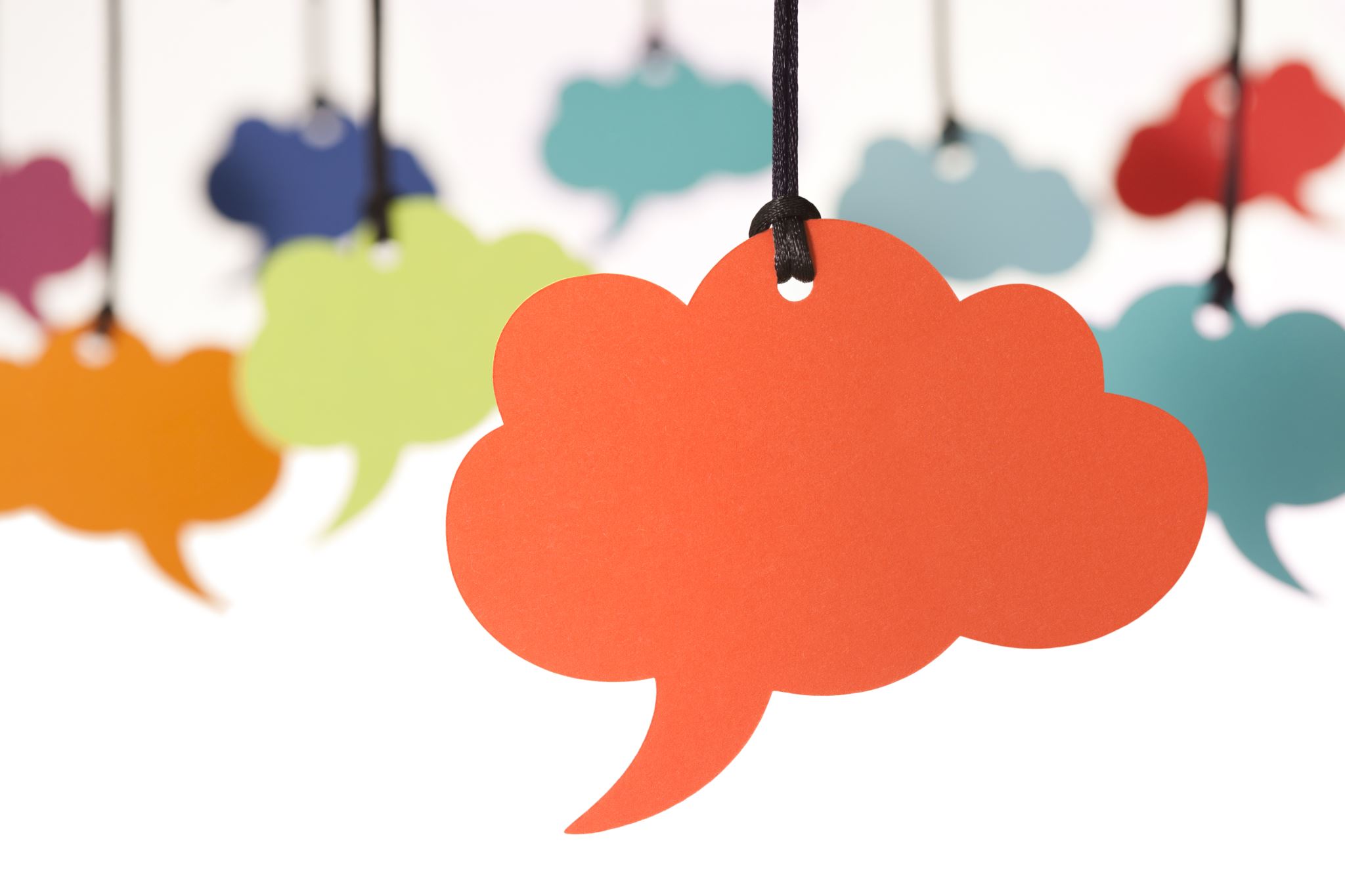 Any thoughts?
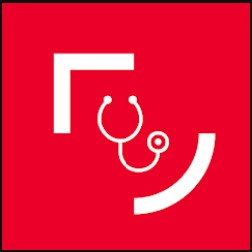 MyProgress
MyProgress – How do I access?
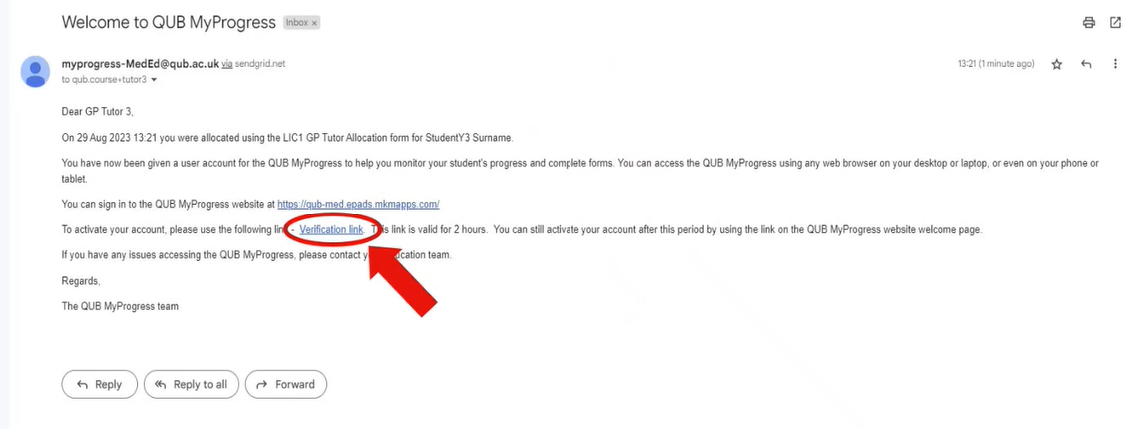 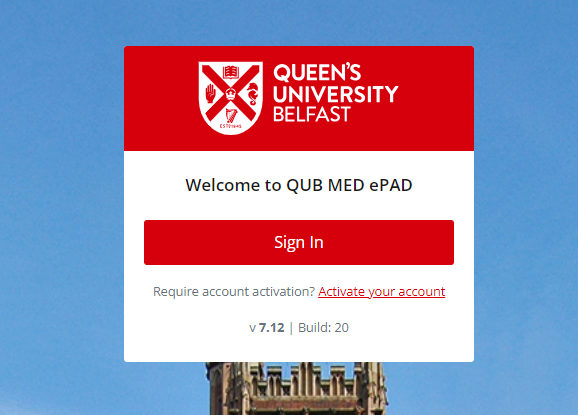 MyProgress Overview
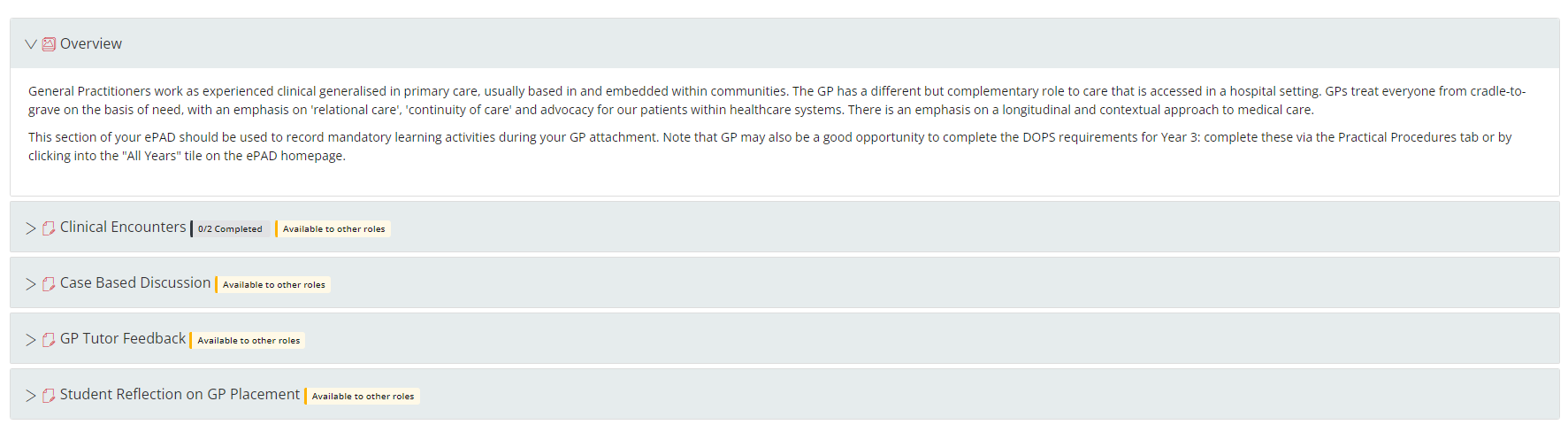 What do they need to complete?
It is the student’s responsibility to ensure that all required elements of MyProgress are completed.

You must complete the GP Tutor Feedback at the end of the 12 week placement.
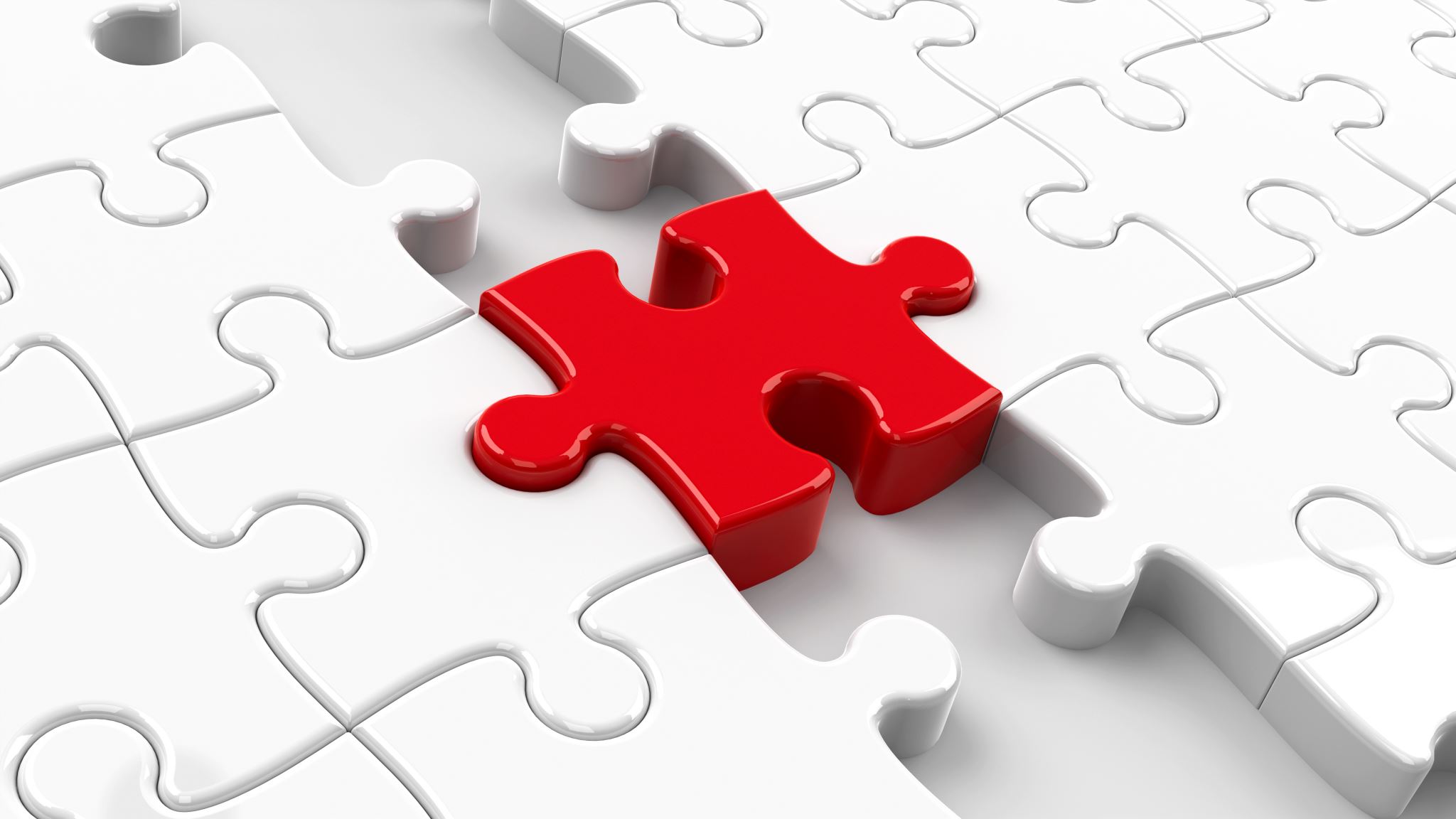 What must each student complete?
Clinical Encounters x2
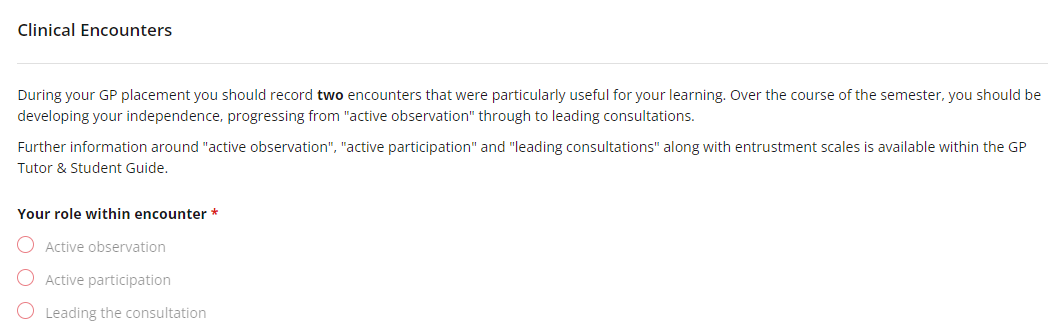 Clinical Encounters x2
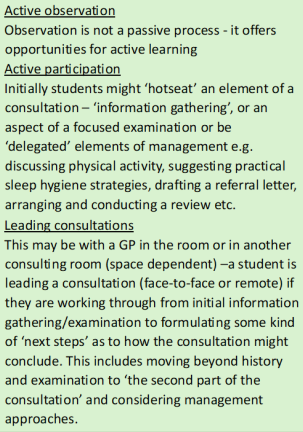 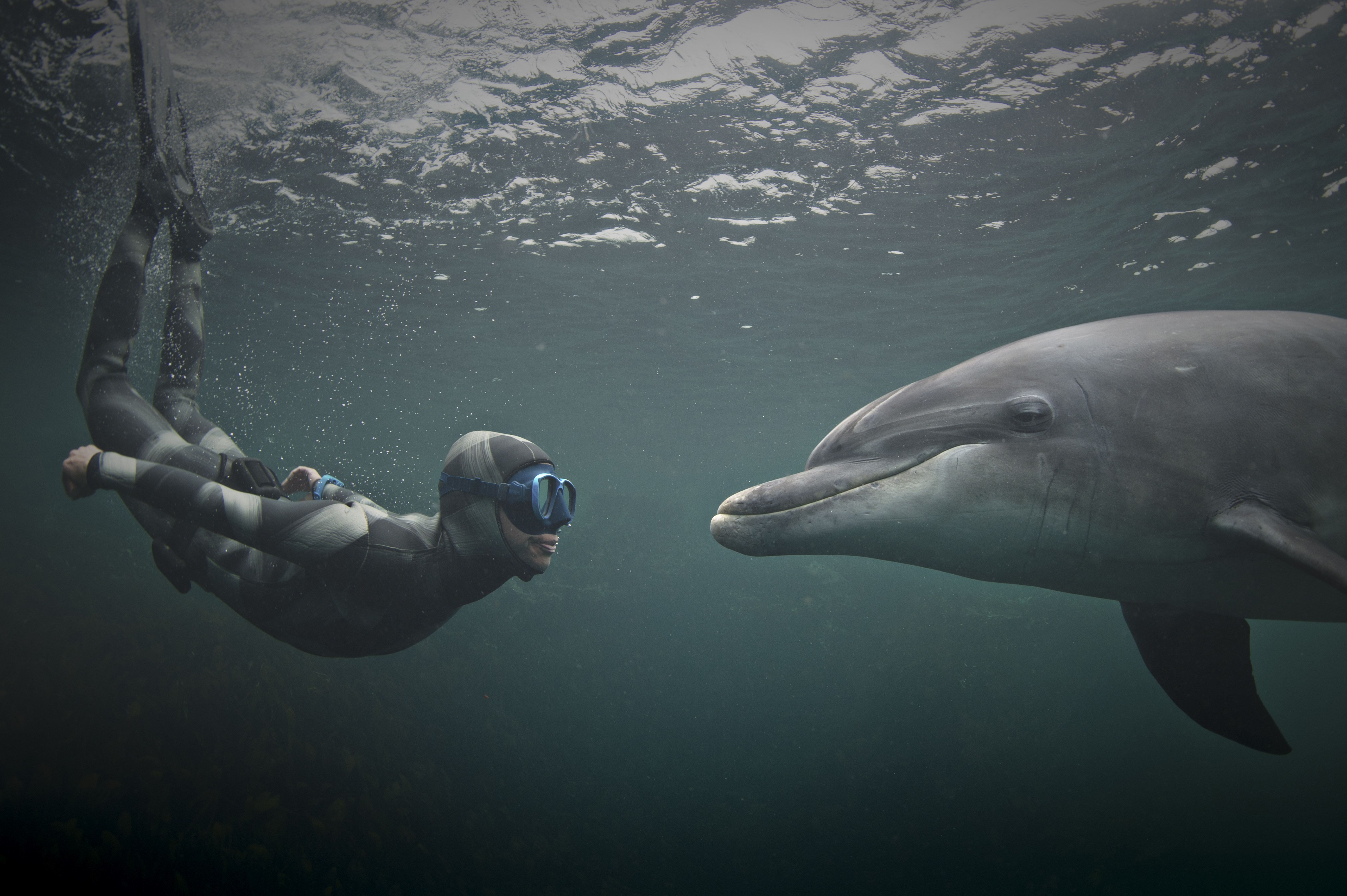 Entrustable Professional Activity (EPA) Scale
Case based Discussion (CBD)x1
CBDs are a structured interview designed to assess a student's professional judgement in clinical cases. 
The student will prepare an in-depth exploration of a clinical case. 
The student will present the CBD to the GP Tutor and preferably with their peers.

WHAT IS INVOLVED?
Identify one clinical case that, for the student, demonstrates
a reasonably complex case
that may have involved several members of the primary healthcare team
and allows a range of competences (see below) to be demonstrated

e.g. someone recently discharged from hospital following an acute clinical episode, someone actively undergoing hospital care, a patient with a long-term condition or multi morbidity, or someone with palliative care needs.
GP Tutor Feedback
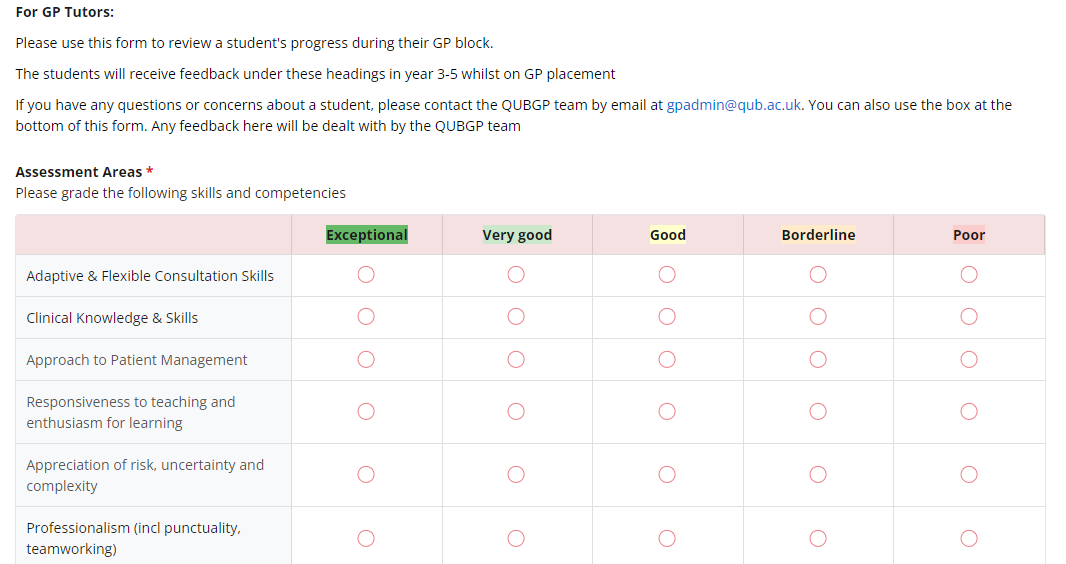 Practical procedures
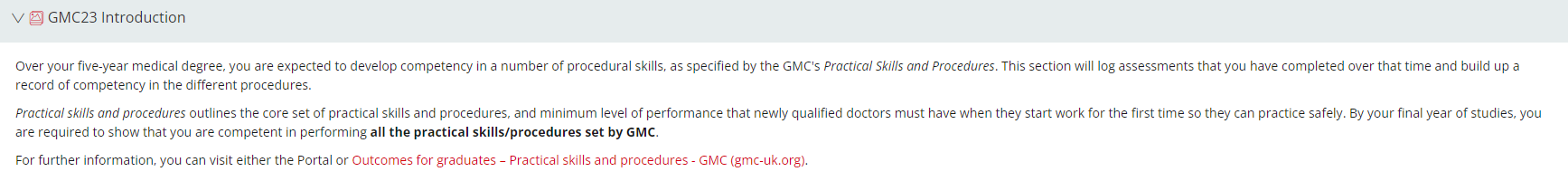 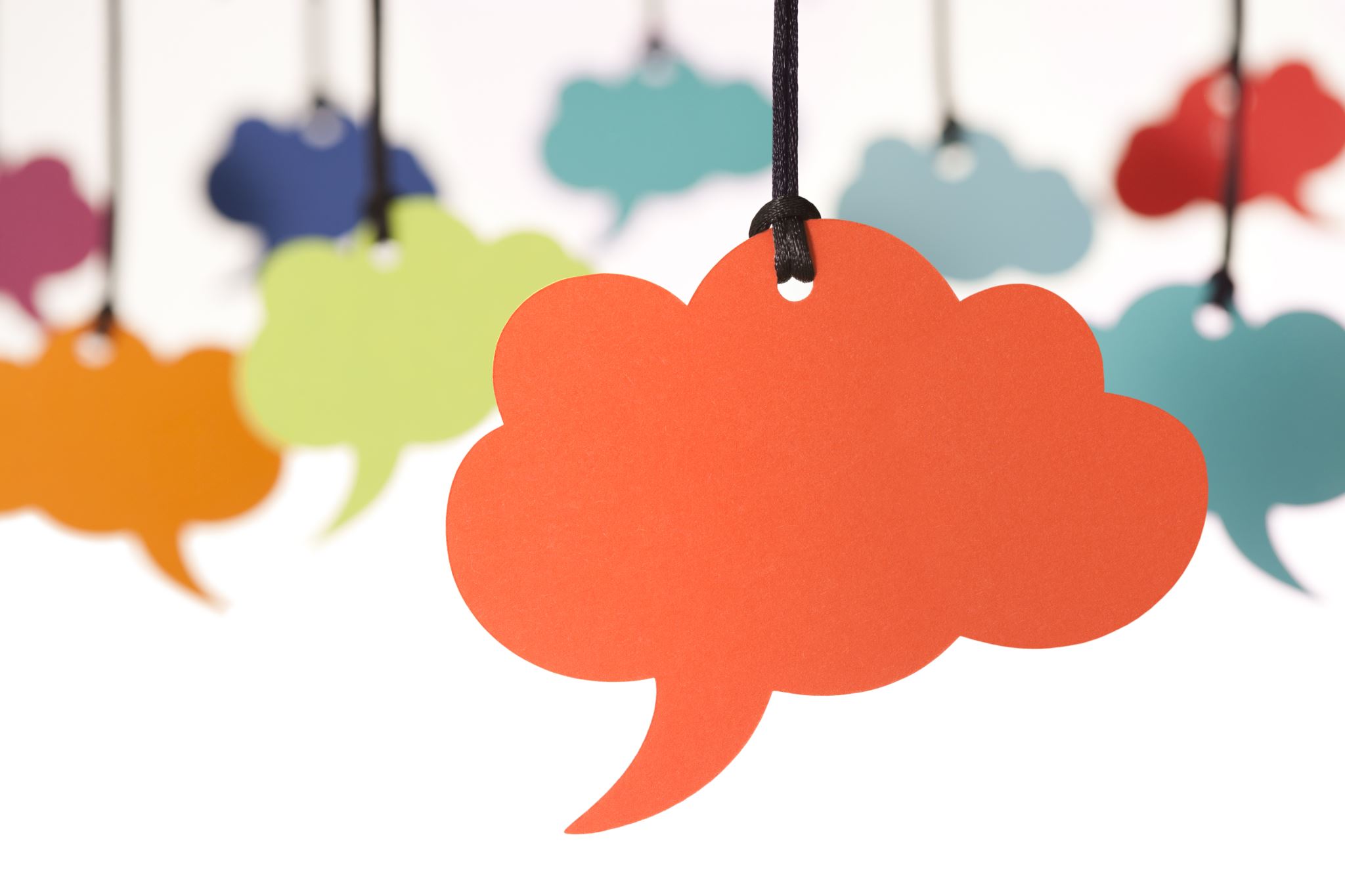 Any questions?
You are the experts!
Share what went well/didn’t go so well in 23-24
Share new ideas for 24-25
Share potential concerns either personal or practice
Virtual Primary Care (VPC)
Who else can you involve and how?
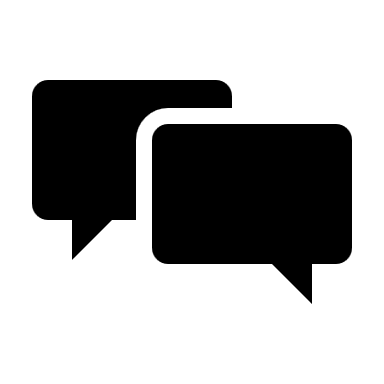 Virtual Primary Care
https://vpc.medicalschoolscouncil.org.uk/

NEED
Access to wi-fi
Computer with speakers
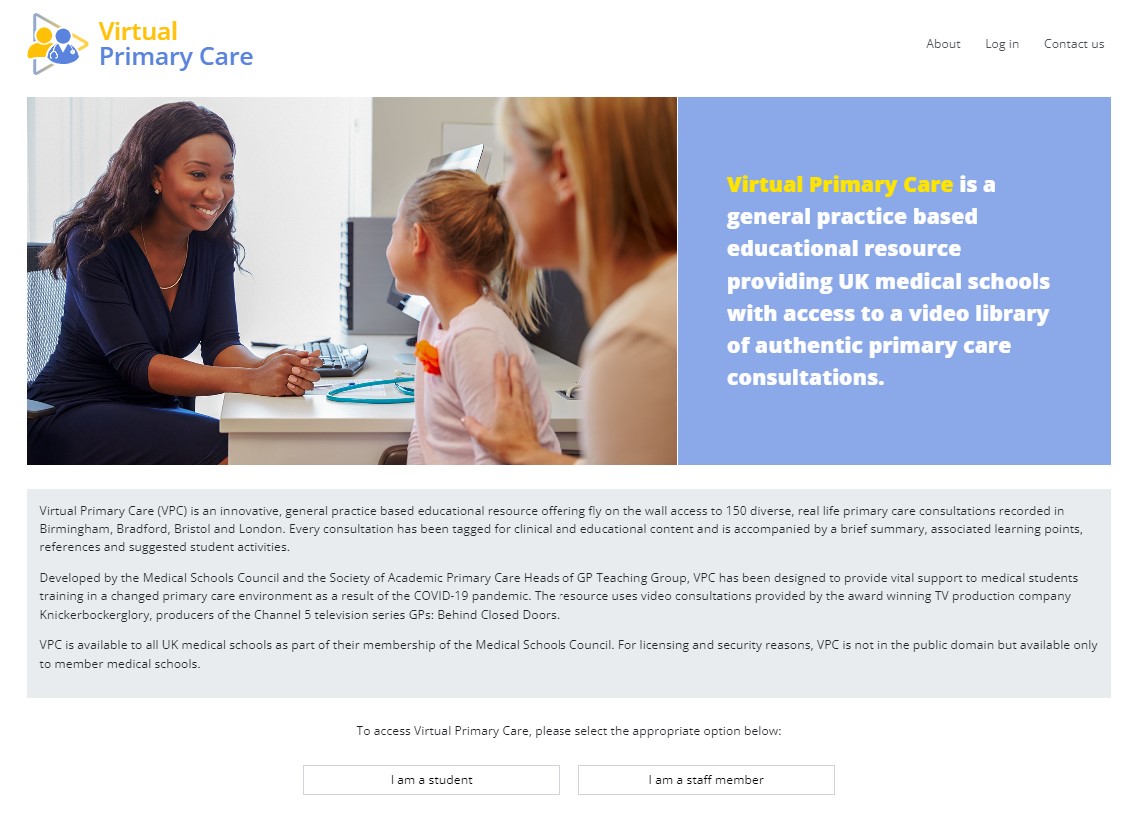 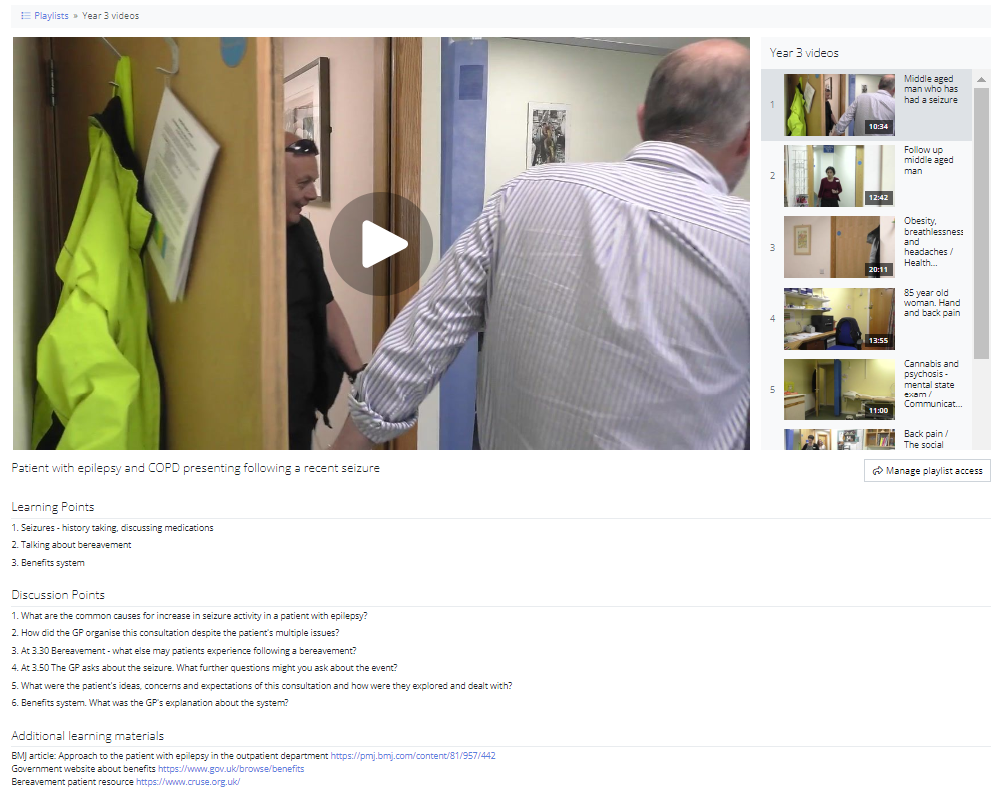 Virtual Primary Care - How best to use on GP placement?
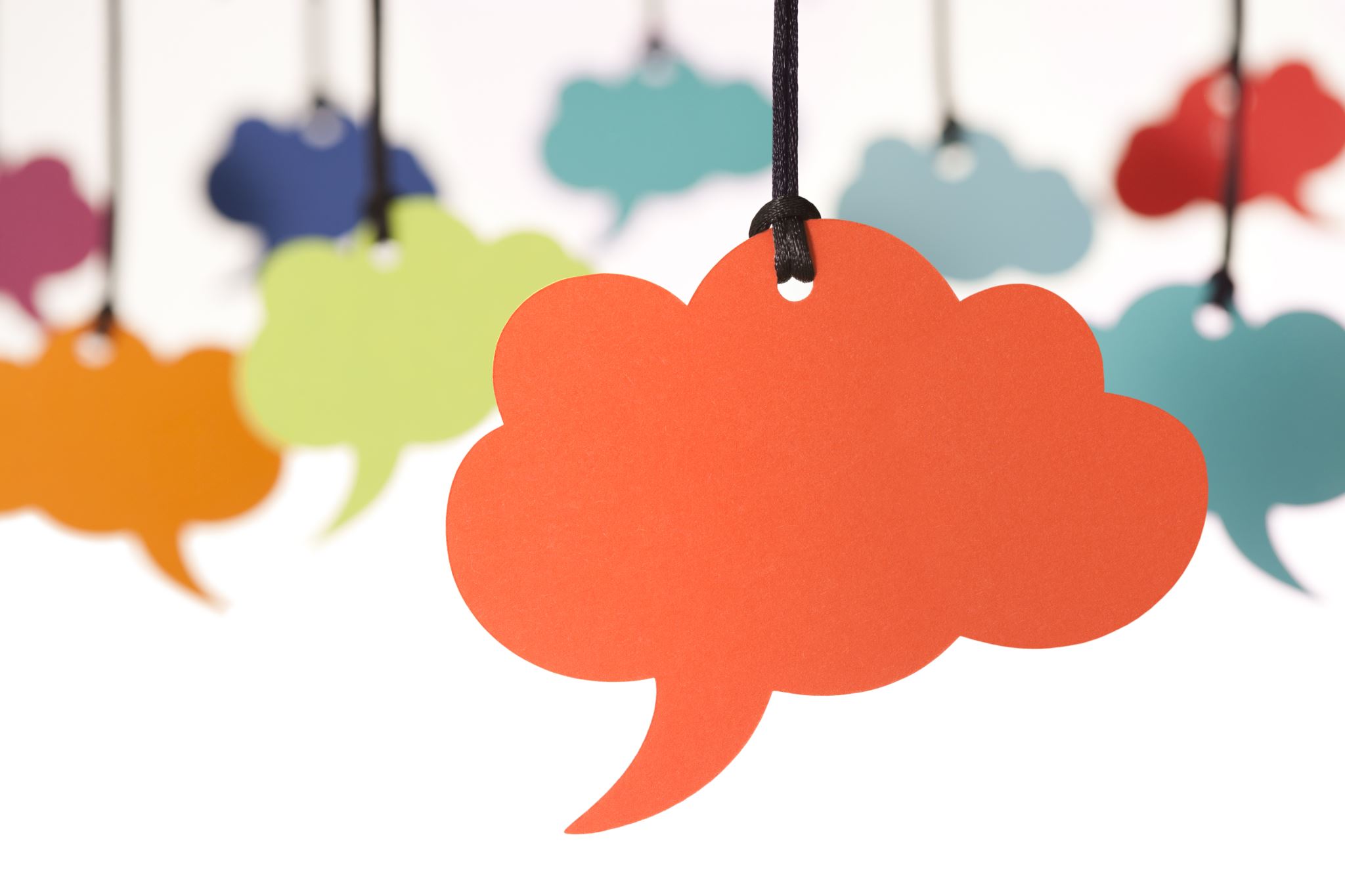 Any thoughts?Record attendance
If you do NOT have a QUB email address, please let us know
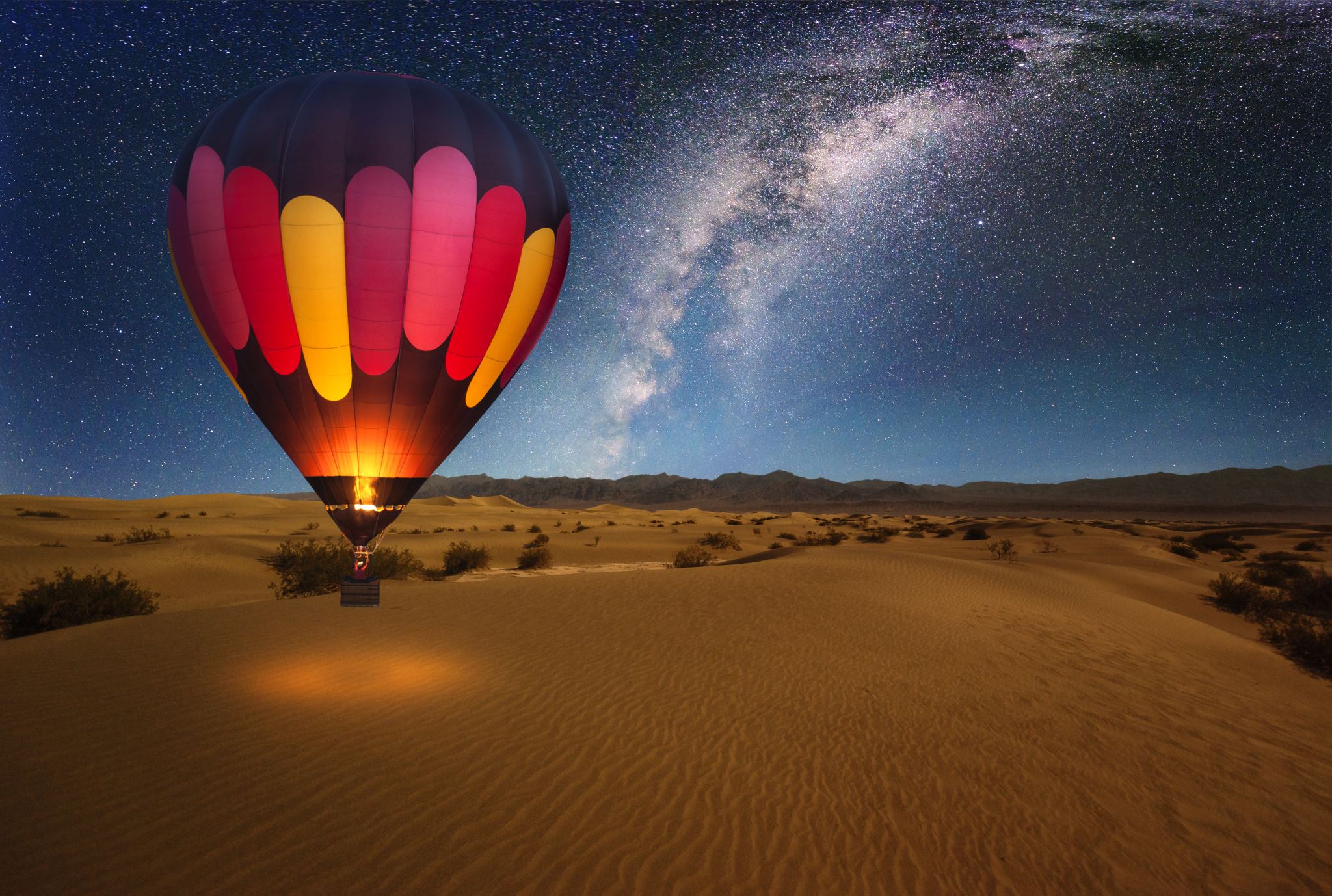 Thank you